Del video anterior observen  nuevamente MULTIPLICACIÓN DE MONOMIOS Super Facil - Para principiantes - YouTube hasta el minuto 1: 04 , respondan  las siguientes preguntas. a) ¿Qué es un monomio ? b) ¿menciona las partes de un monomio ?c) ¿Cuál es la parte literal o variable ?d) ¿ cuando dos literales son iguales que se hace?
ACTIVIDAD
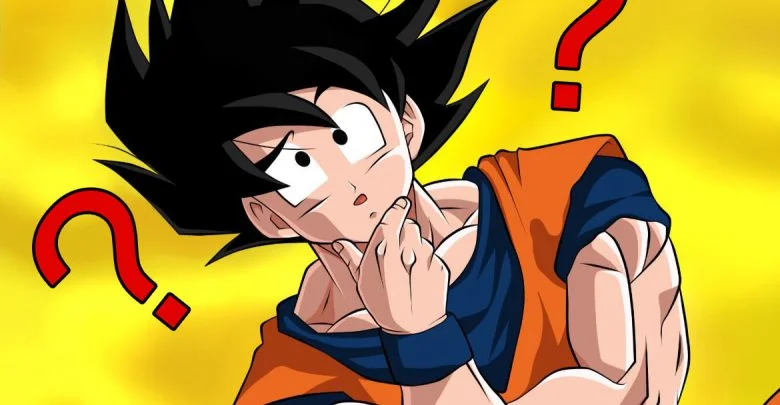